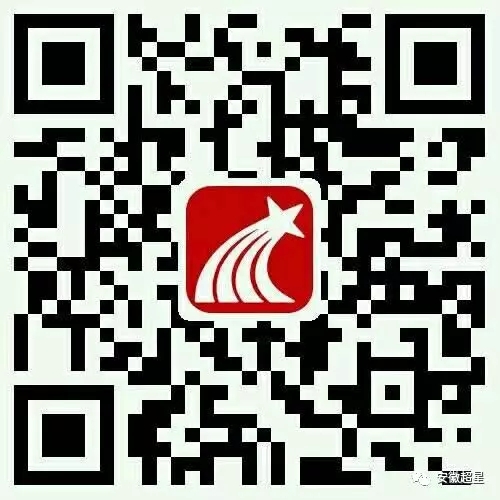 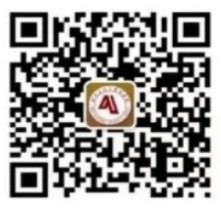 移动图书馆
微信公众号
请先来的同学们，扫描二维码下载APP以及关注公众号
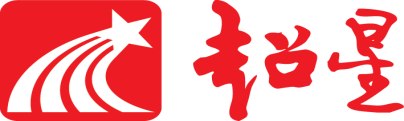 善用超星数字资源
助推学习和自我发展
超星集团
专著高校产品服务二十五年
7000人
最大学术视频提供商之一
最大的通识课在线学习课程平台之一
1993年
一站式移动服务解决方案之一
最大的中文电子图书提供商之一
实力
领先
服务
二十五年深耕，专注高校服务
产品线涵盖学校多部门：图书馆、教务处、人事处、科研处、保卫处、工会.....
7000人团队，4000+高校客户。
5个核心研发中心、31个办事处
本地化研发团队
世界最大的中文电子图书提供商之一
国内最大的学术视频提供商之一
国内最大的通识课在线学习课程平台之一
内容生产、加工、应用全生态服务商
壹
微信图书馆
[Speaker Notes: 简的反义词是繁，简化获取流程  走在路上 在某个地点都可以去获取资源，]
微信图书馆
01
时代背景
微信公众平台的发展与优势
传播有效性
更高
服务的定位更精准
可随时随地提供信息和服务，信息和服务能够到达的时间更长
基于LBS，特殊的地理位置服务
便利的互动性，信息推送迅速实时更新
一对多传播，信息高达到率
[Speaker Notes: 微信是天然的用户接口.只要登陆微信，系统即可获取位置、时间，并且支持富媒体交互，图片、二维码、视频、音频、NFC等等，做到随时随地交互，并能对接任何系统，信息传达效率高。不同于微博的信息传播方式，微信不会产生爆炸式信息，信息均在较私密的环境下传达b) 用户接受度较高，公众账号的可信力类似于微博的大V；c) 用户自由度较高，用户订阅、推送功能自主选择，细致的设置功能都能自由控制；]
移动、碎片化
阅读
优质
资源
在线
资源
微信图书馆
一方面利用我司各方面资源，一方面集成学校已有服务，借助于微信公众平台，不但能够及时的将消息传播给学生，而且能够更好的为学生提供服务
适应多终端
一站式检索
图书馆自助
服务
一站式移动服务
[Speaker Notes: 便捷高效优质的服务]
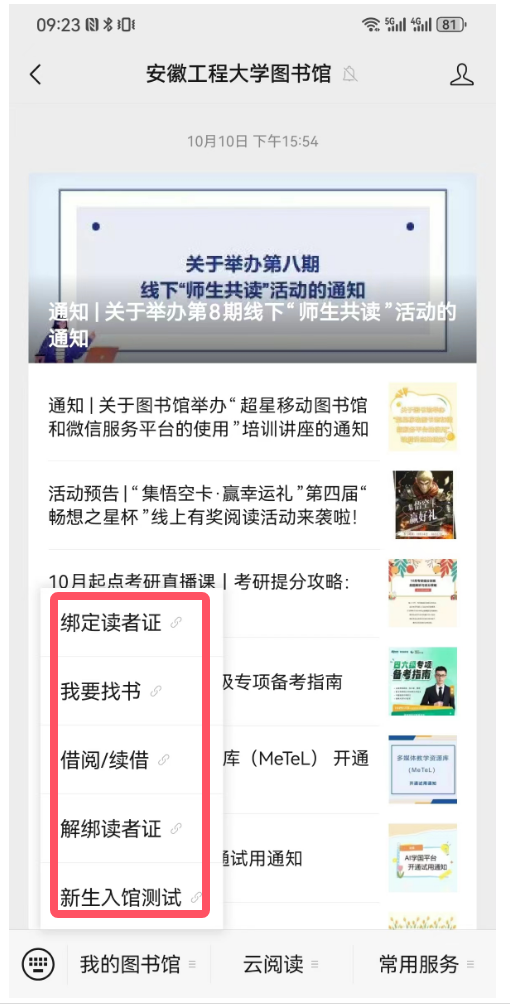 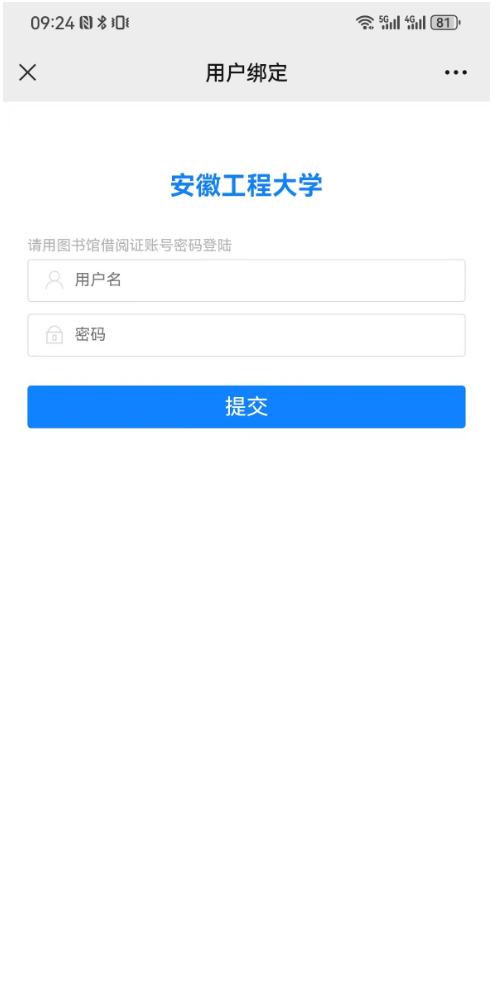 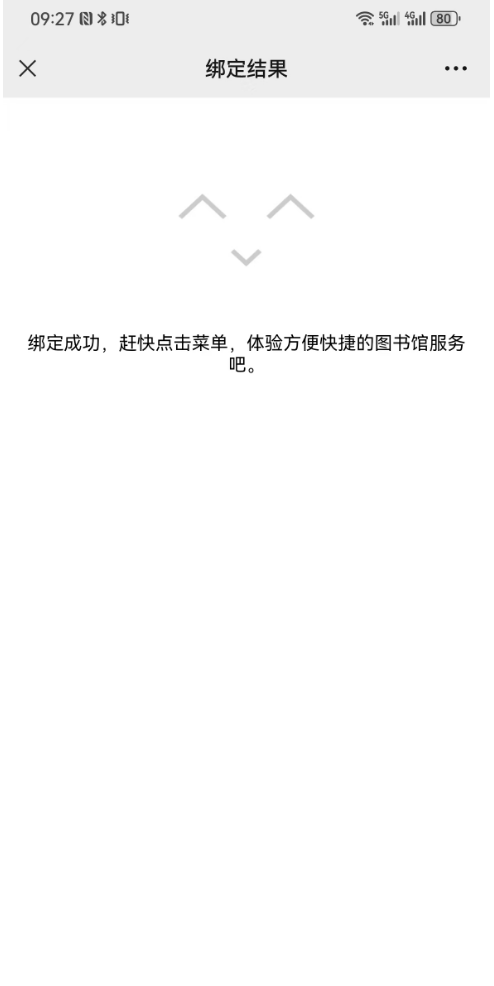 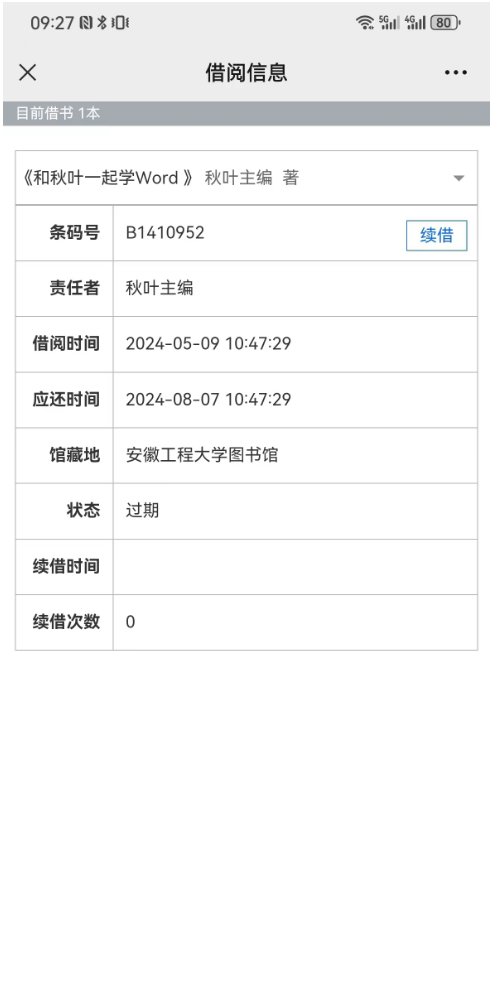 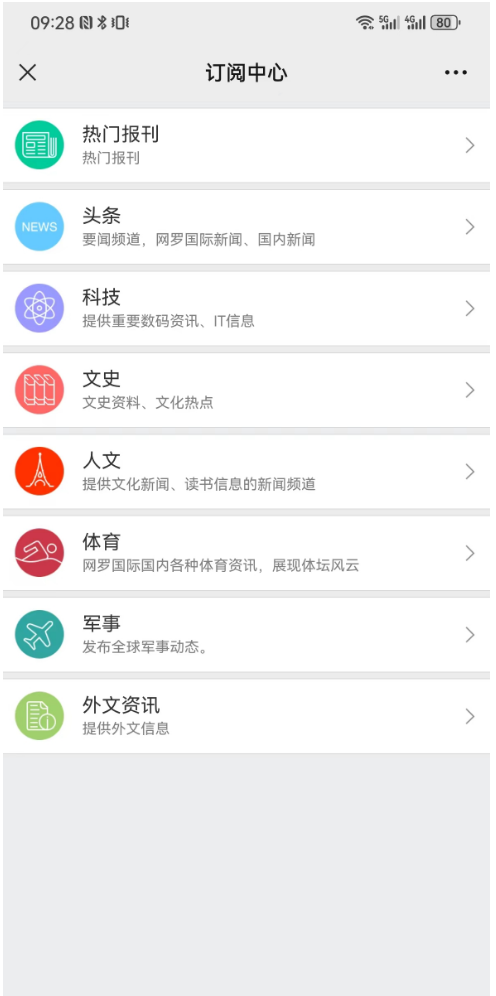 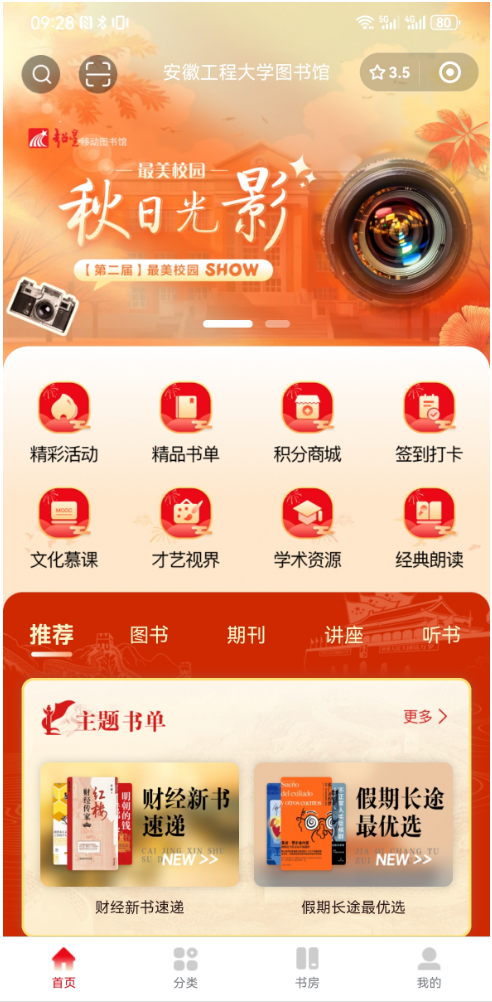 贰
移动图书馆
[Speaker Notes: 简的反义词是繁，简化获取流程  走在路上 在某个地点都可以去获取资源，]
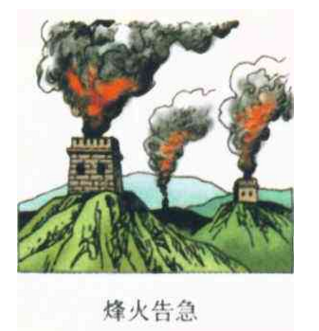 沟通方式
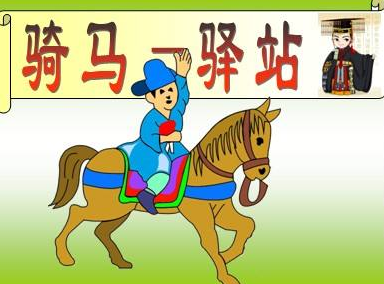 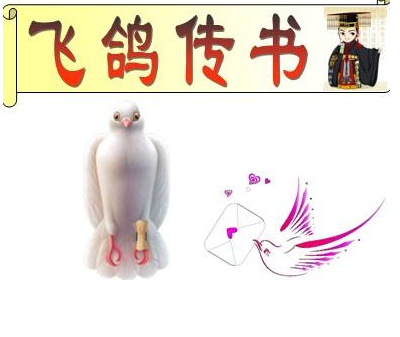 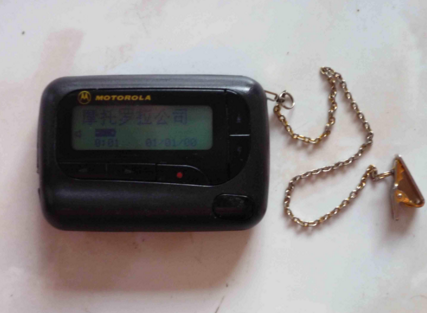 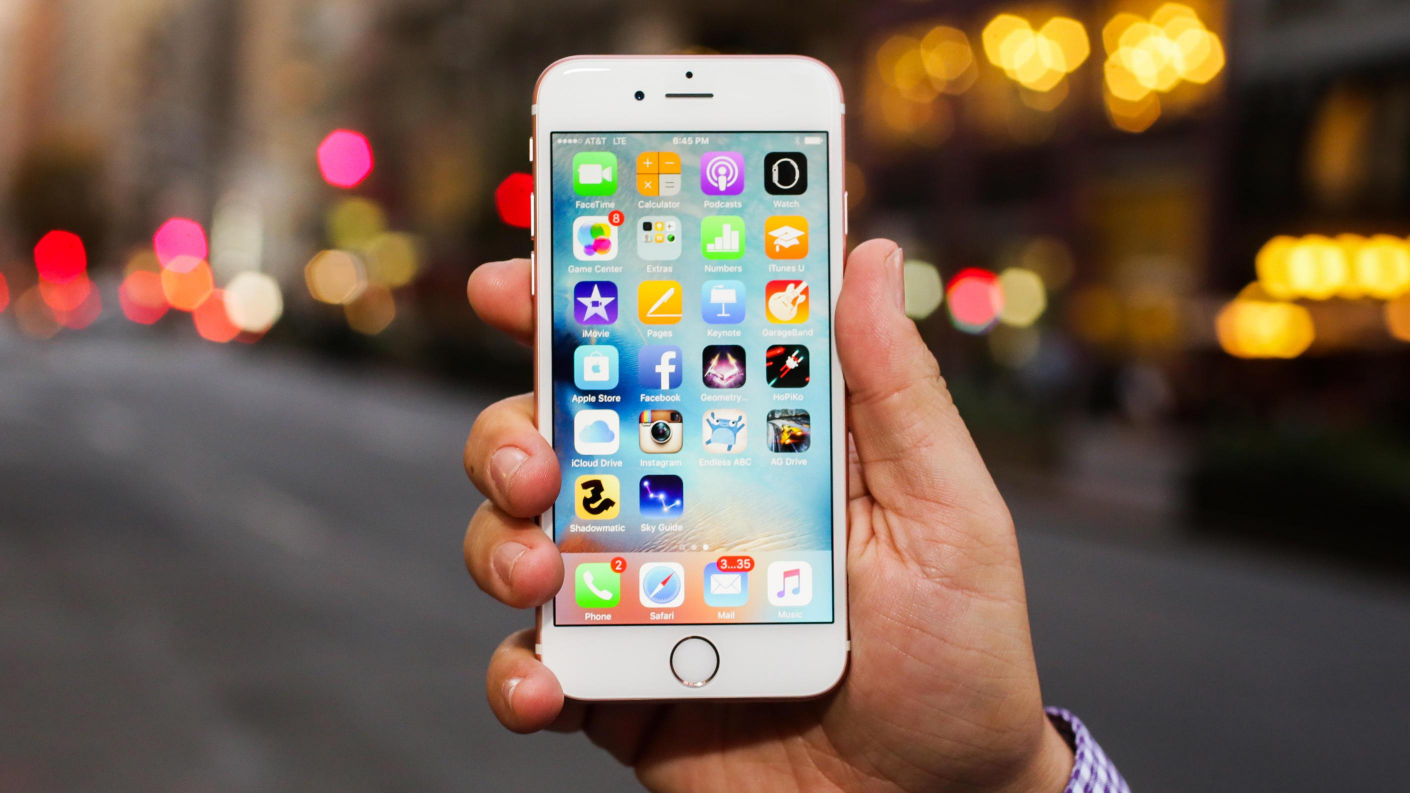 阅读方式在改变
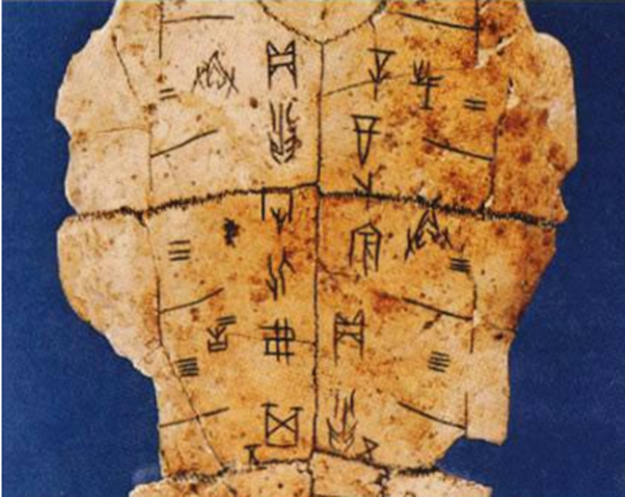 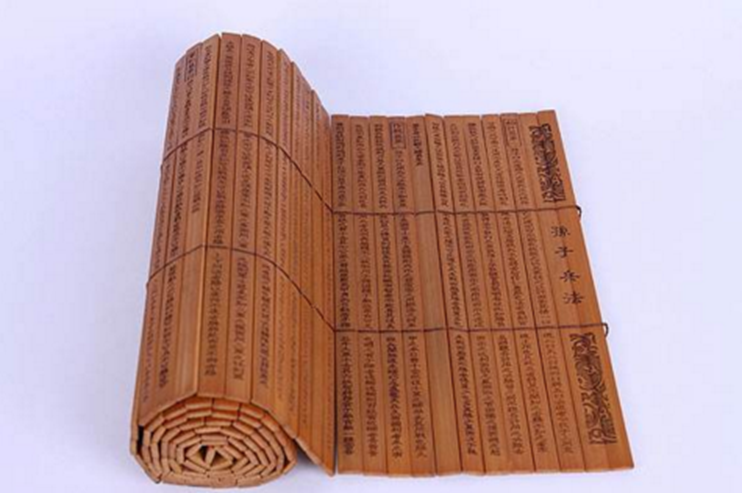 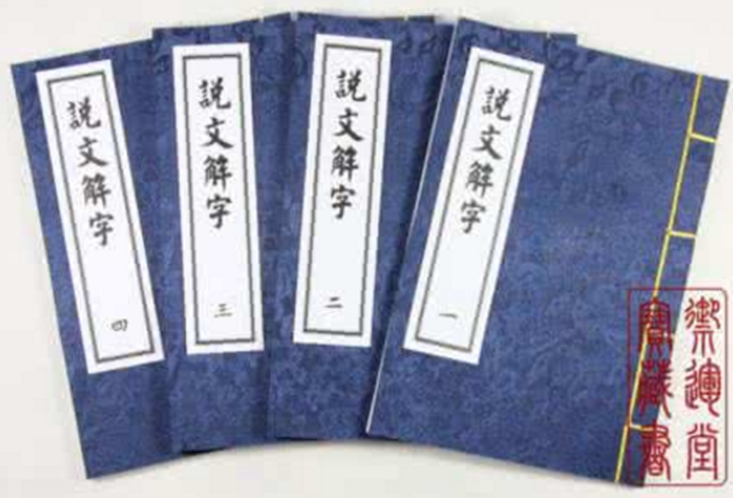 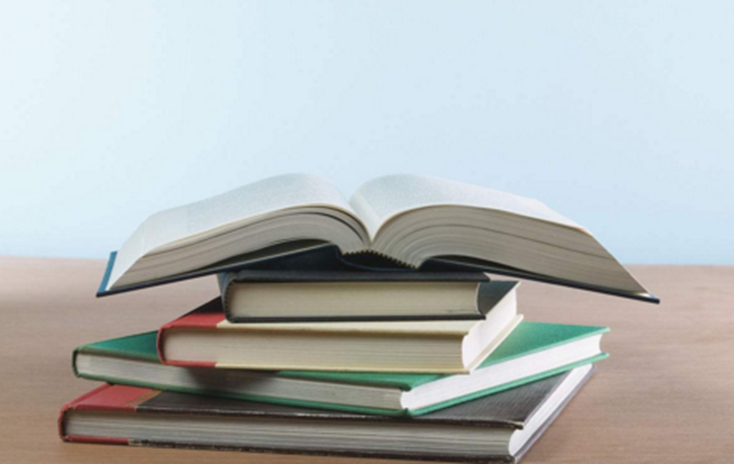 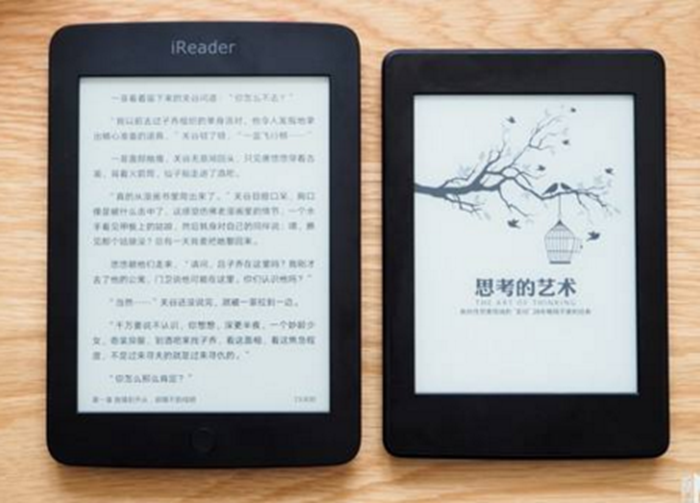 各种智能移动终端设备涌现
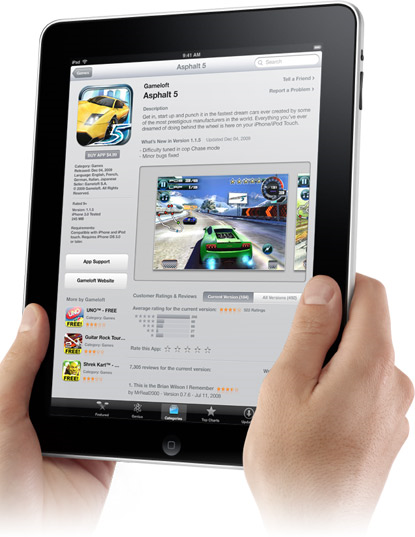 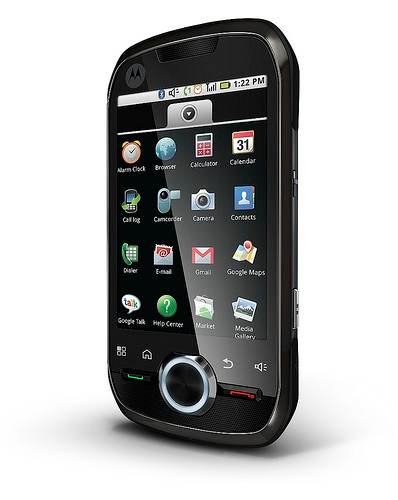 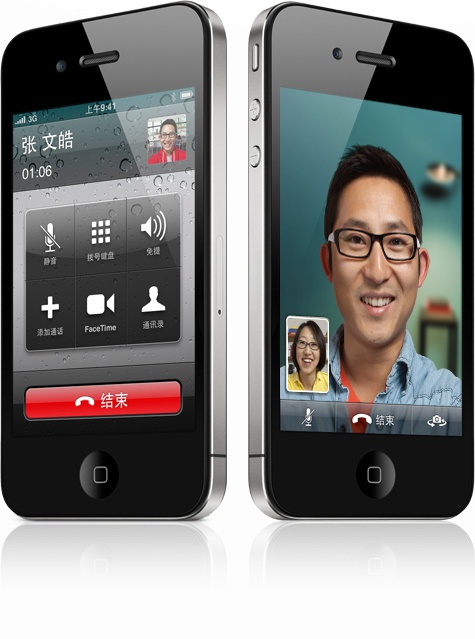 iPad
Android
iPhone
图书馆的馆藏模式也在改变
大力发展纸质资源服务图书馆
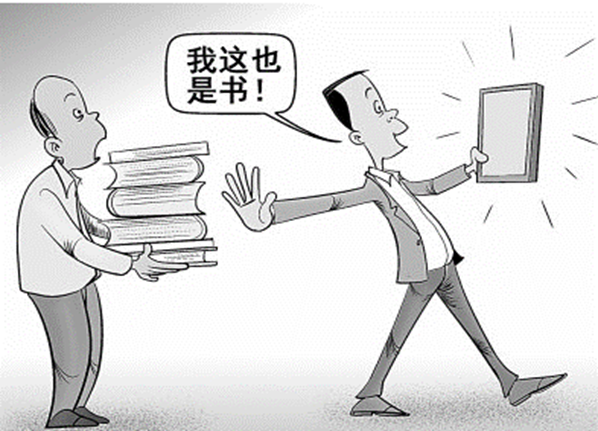 加强数字化建设服务的数字图书馆
基于移动设备的移动图书馆
[Speaker Notes: 纸质：建楼买资源 数字：买服务器 买数据库]
超星移动图书馆来了
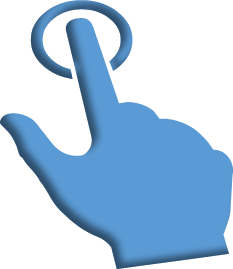 移动图书馆
任何时间、任何地点获得图书馆拥有的任何信息资源。
[Speaker Notes: 我们图书馆专门为各位老师同学定制的手机端app 这个app最重要的简化了大家的借阅流程 方便我们师生 app上线以来得到了大家的认可 希望大家能把它运用起来]
演示环节
感谢观看
QQ:714315309
PPT模板下载：www.1ppt.com/moban/     行业PPT模板：www.1ppt.com/hangye/ 
节日PPT模板：www.1ppt.com/jieri/           PPT素材下载：www.1ppt.com/sucai/
PPT背景图片：www.1ppt.com/beijing/      PPT图表下载：www.1ppt.com/tubiao/      
优秀PPT下载：www.1ppt.com/xiazai/        PPT教程： www.1ppt.com/powerpoint/      
Word教程： www.1ppt.com/word/              Excel教程：www.1ppt.com/excel/  
资料下载：www.1ppt.com/ziliao/                PPT课件下载：www.1ppt.com/kejian/ 
范文下载：www.1ppt.com/fanwen/             试卷下载：www.1ppt.com/shiti/  
教案下载：www.1ppt.com/jiaoan/        
字体下载：www.1ppt.com/ziti/
[Speaker Notes: 善用超星数字资源
助推学习和自我发展]